I use my five senses in the winter.
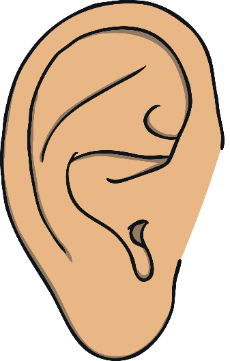 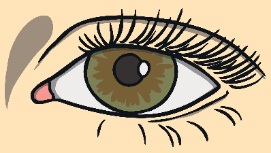 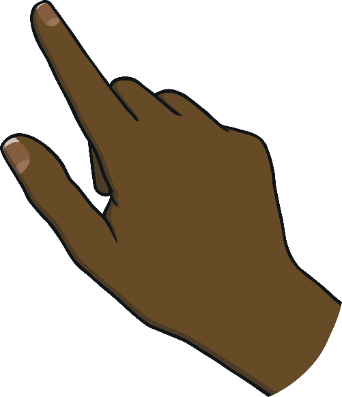 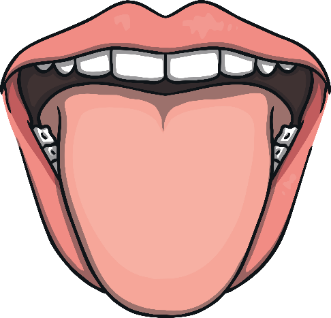 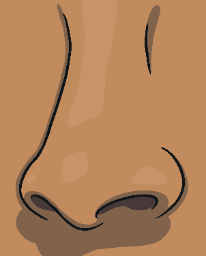 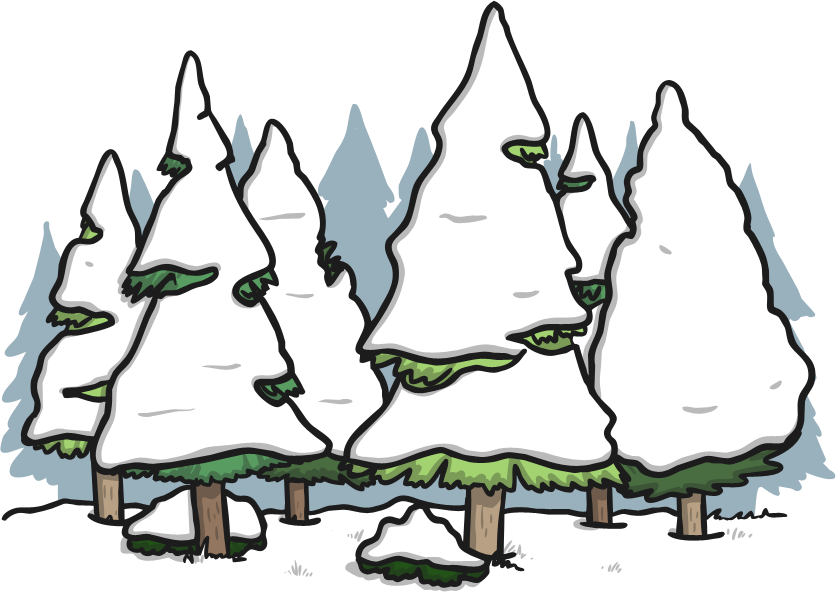 I hear the snow crunching under my feet.
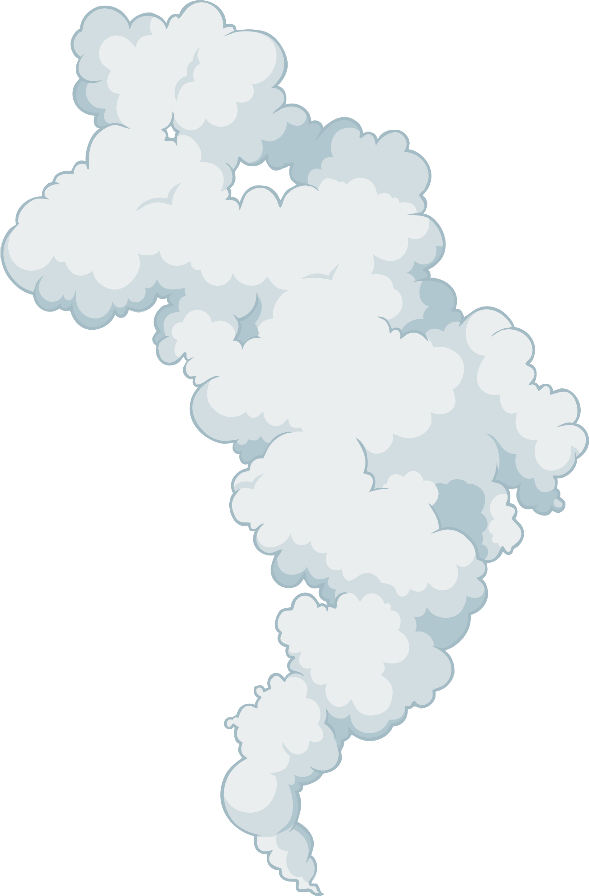 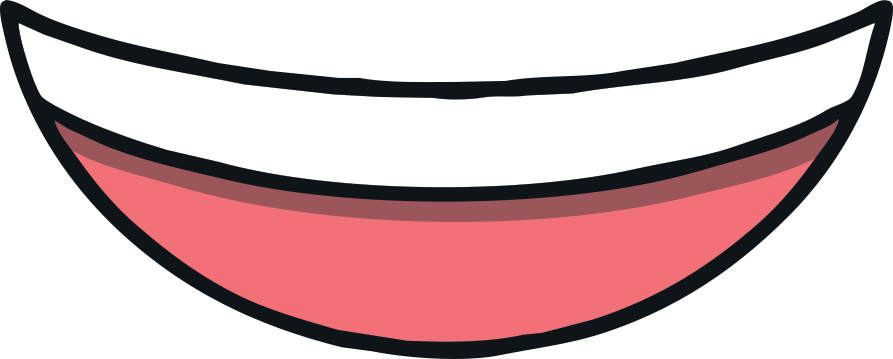 I see the steam from my breath in the air.
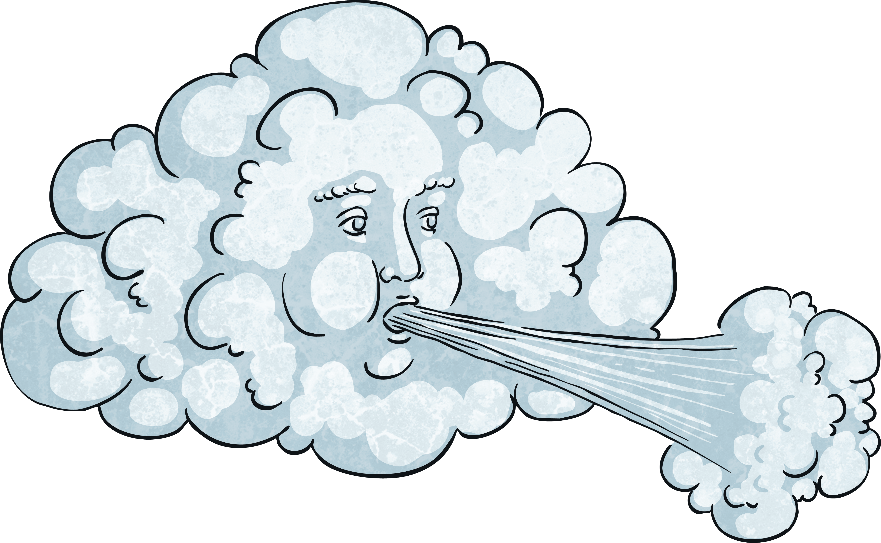 I feel the cold wind on my face.
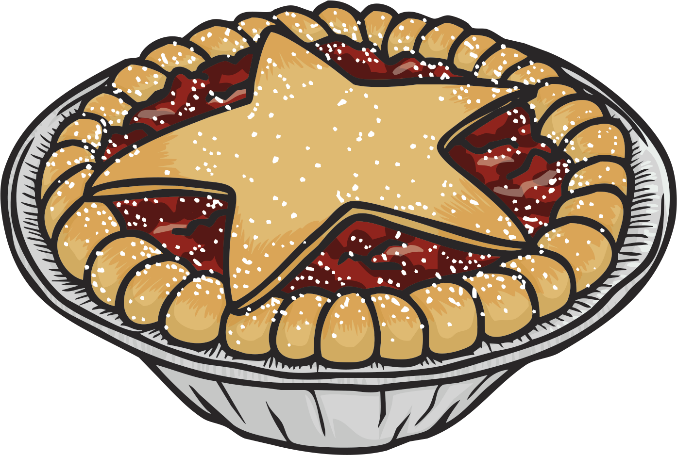 I smell warm mince pies.
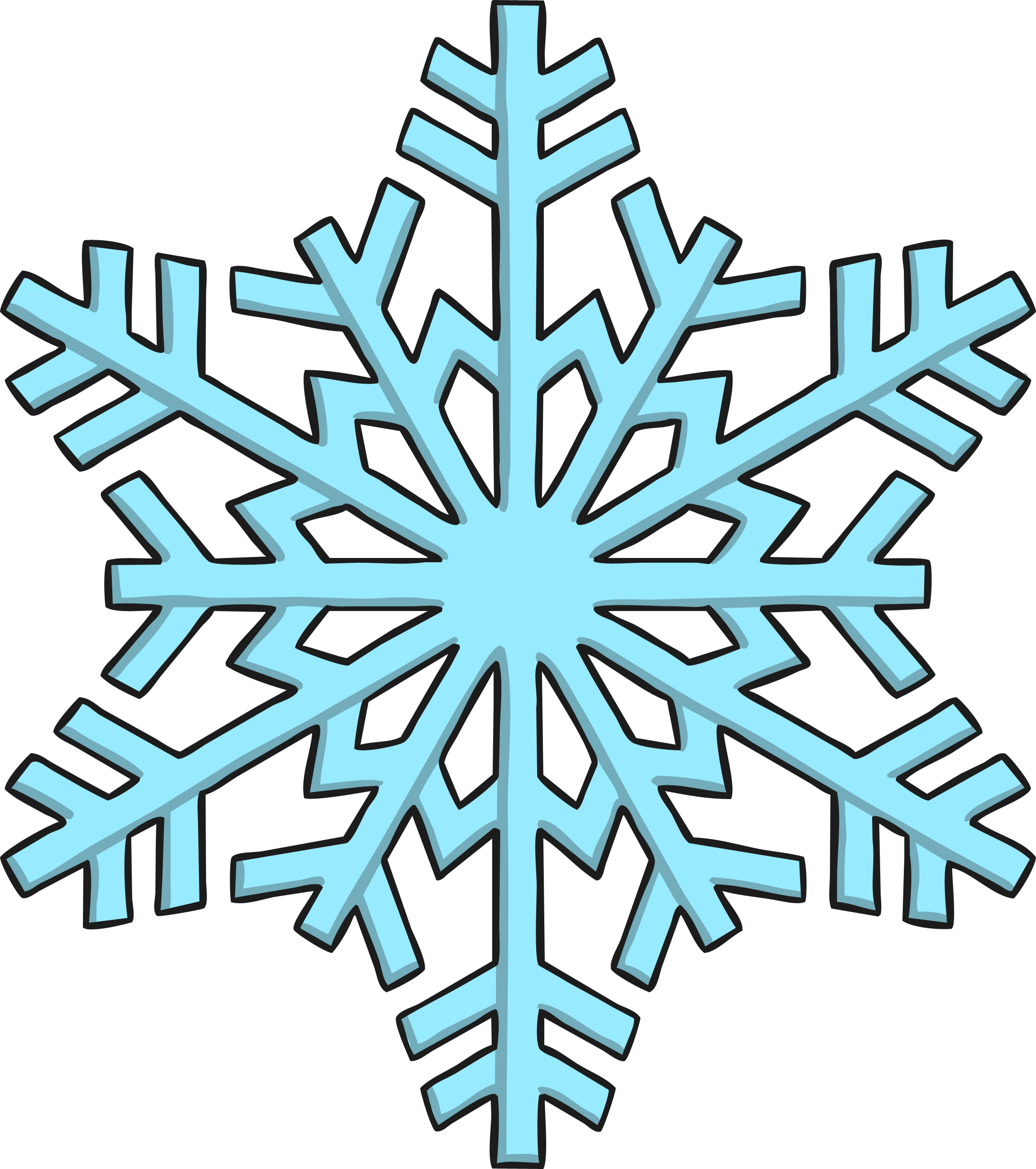 I taste a snowflake on my tongue.
I can taste, touch, smell,hear and see winter.
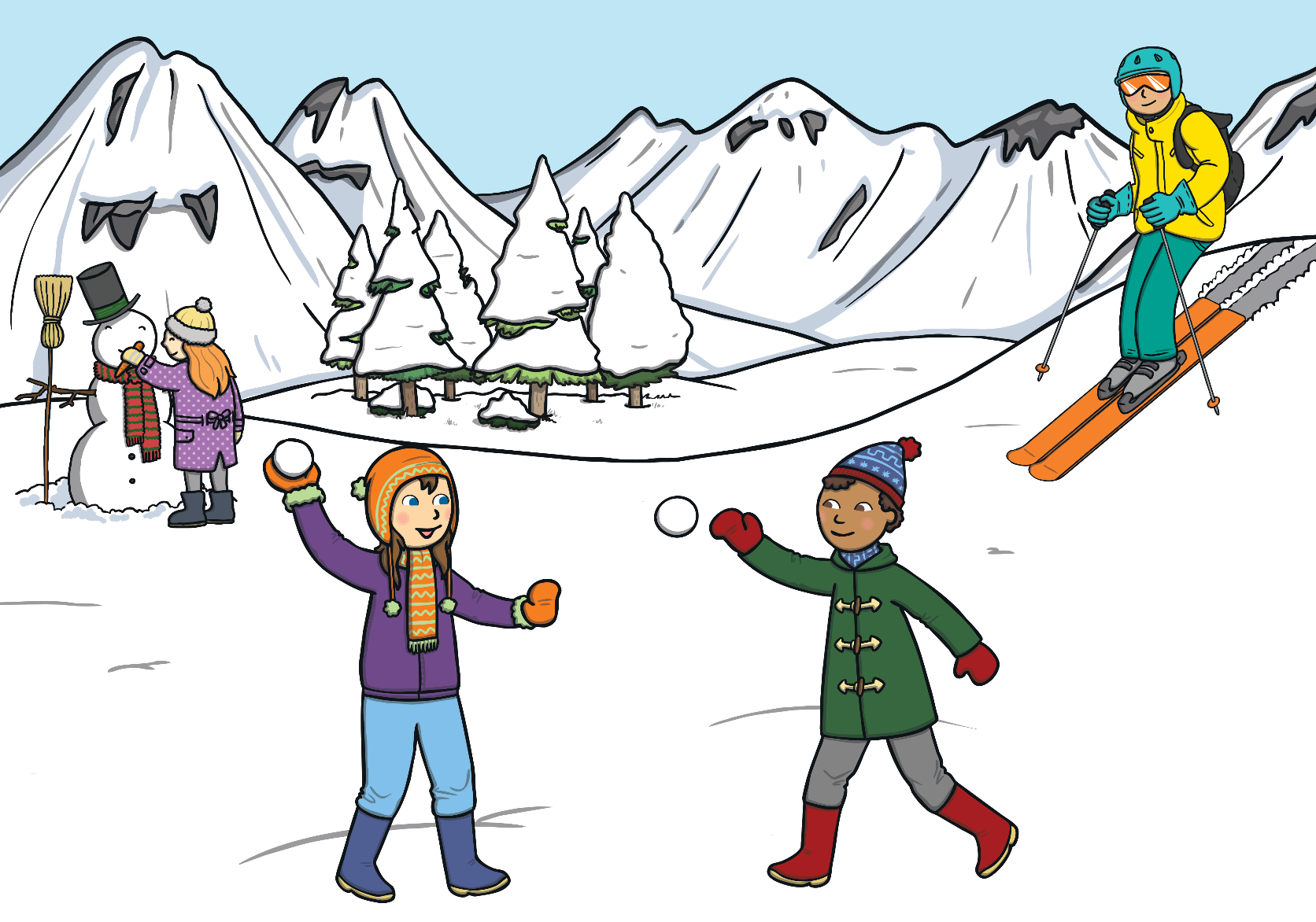